ZDROWY STYL ŻYCIA
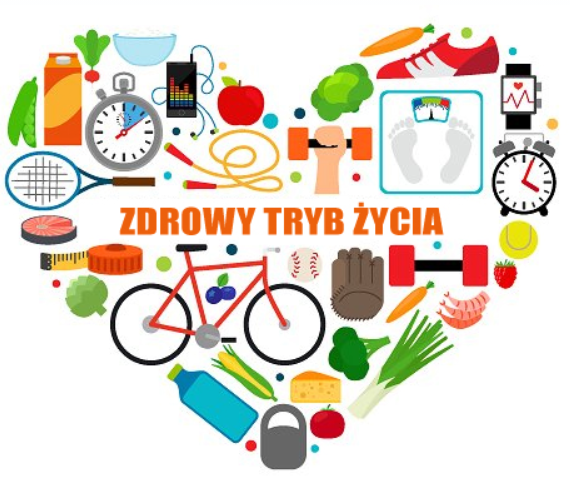 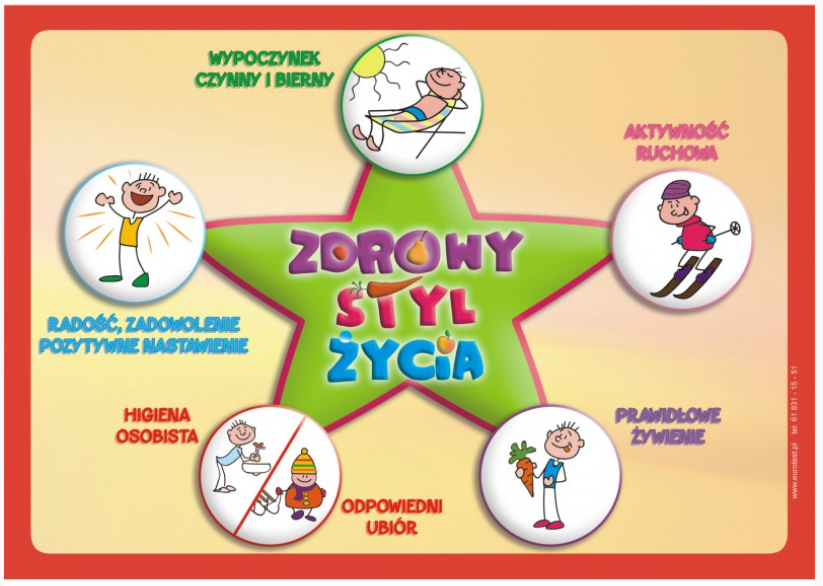 2
3
4
5
1
1
ZDROWE ODŻYWIANIE
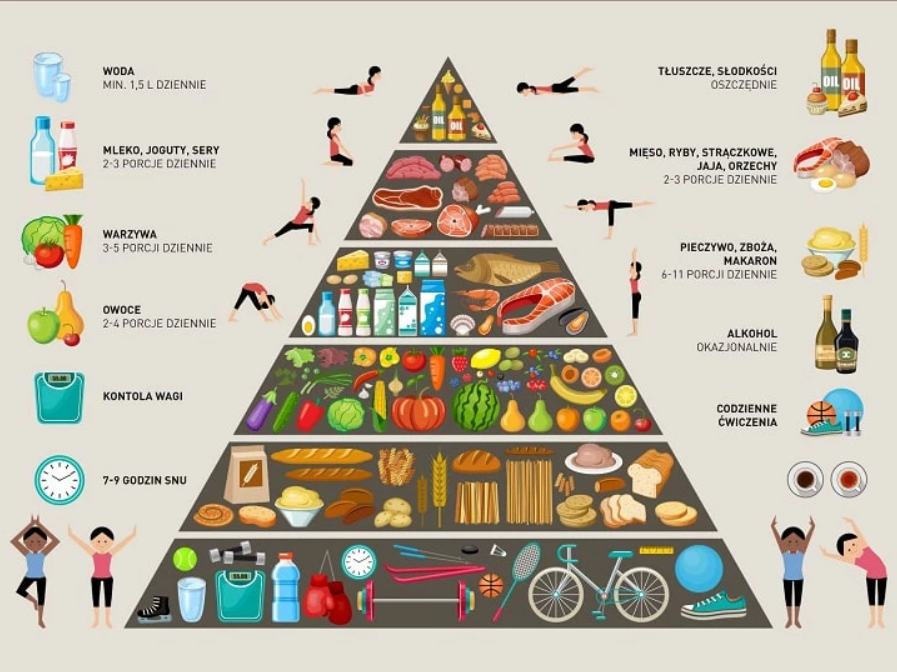 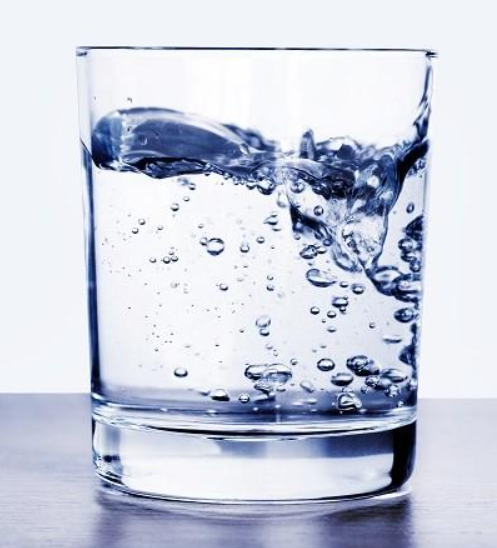 1
ZDROWE ODŻYWIANIE
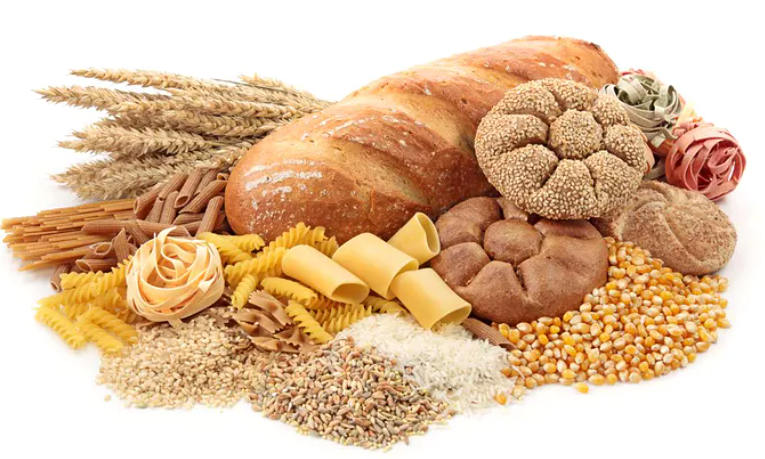 Nawodnienie organizmu
Węglowodany:
pieczywo pełnoziarniste
makarony
kasze
płatki owsiane
Warzywa i owoce: 
pomidor, cebula, por itp.
malina, jeżyna, truskawka
Nabiał i ryby:
Mleko, maślanka, jajka 
Tuńczyk, krewetki, makrela
Mięso:
Wieprzowina, wołowina, drób
Tłuszcze:
Oleje, masło, oliwa z oliwek
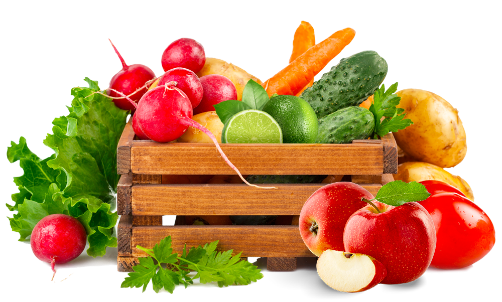 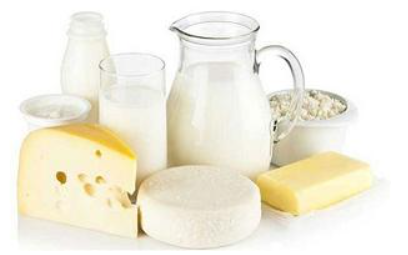 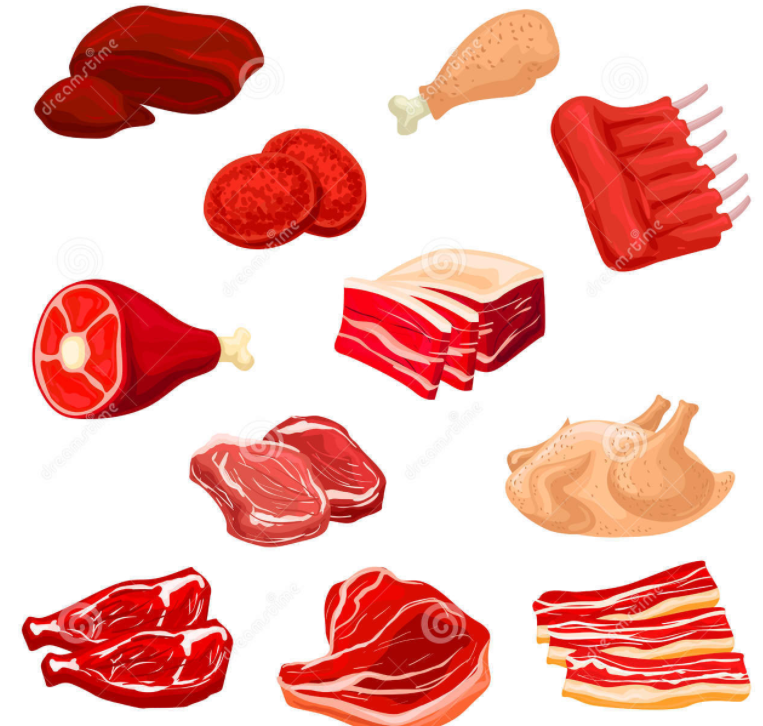 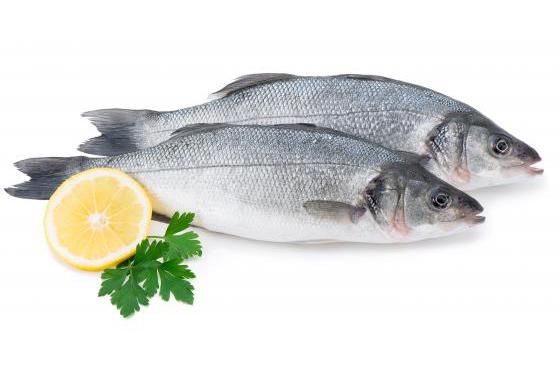 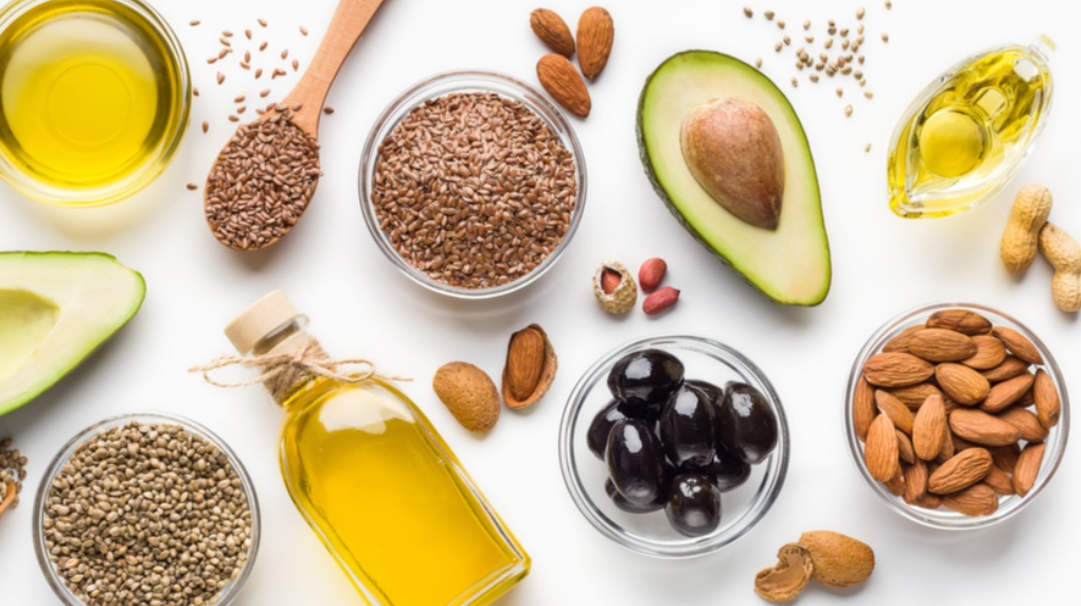 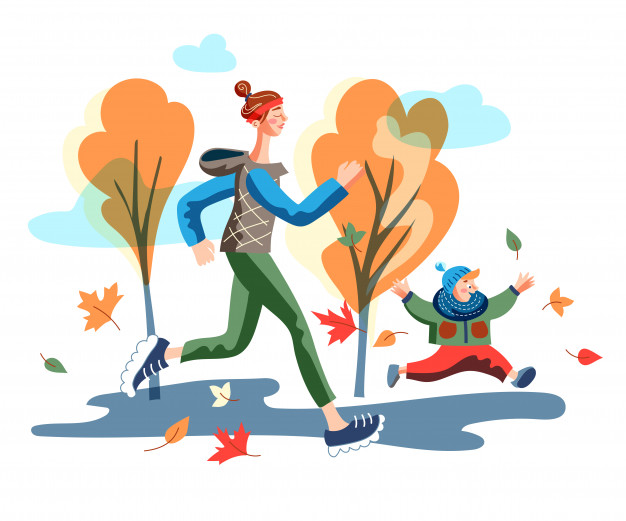 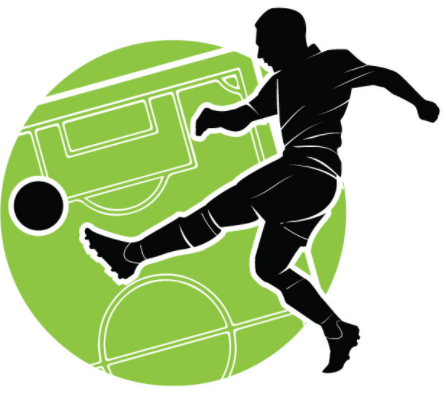 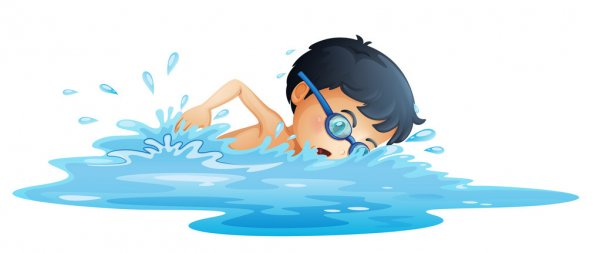 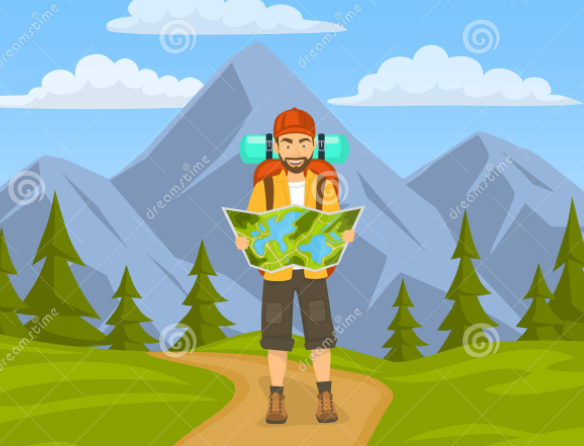 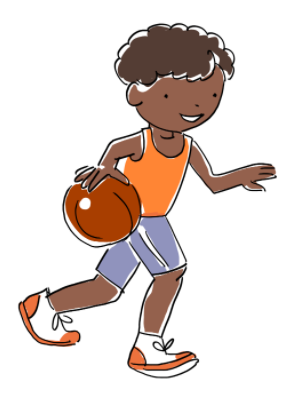 2
AKTYWNOŚĆ RUCHOWA
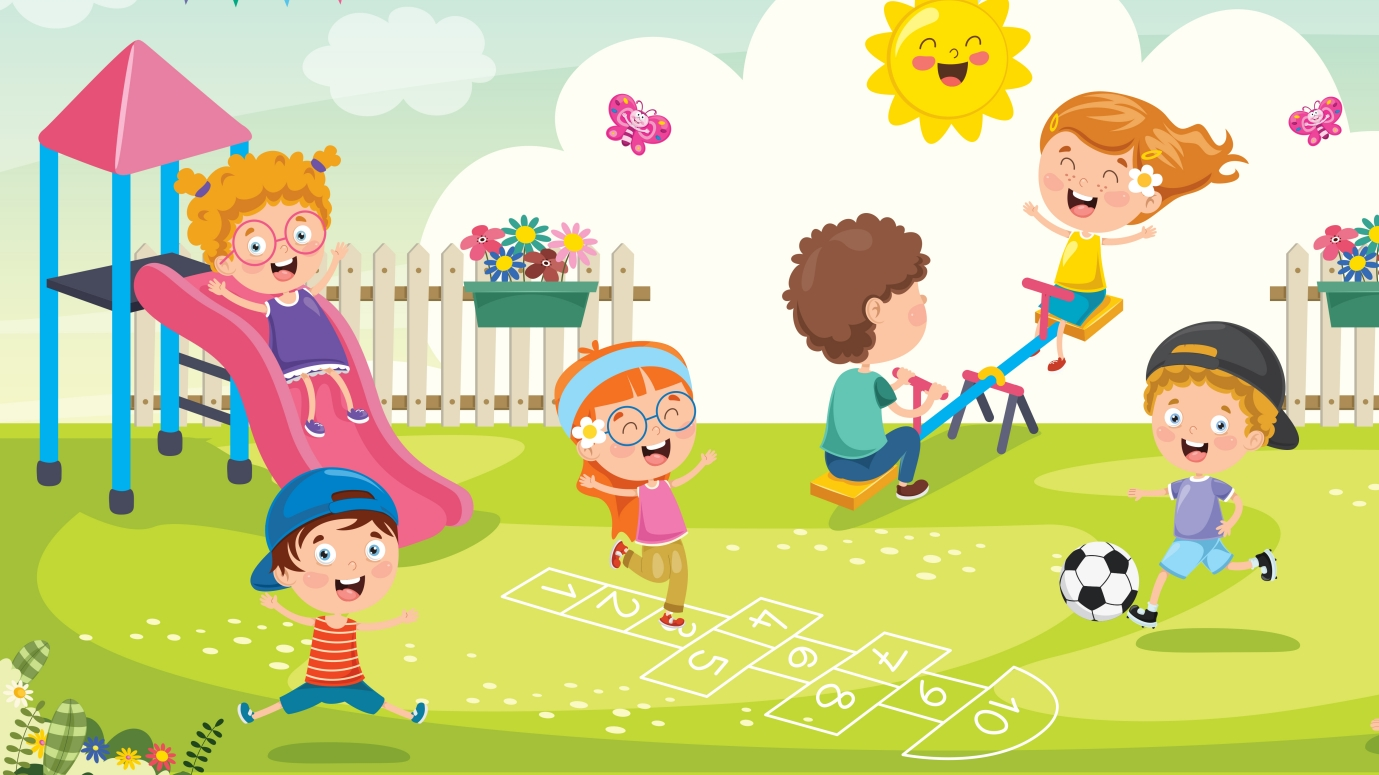 3
WYPOCZYNEK
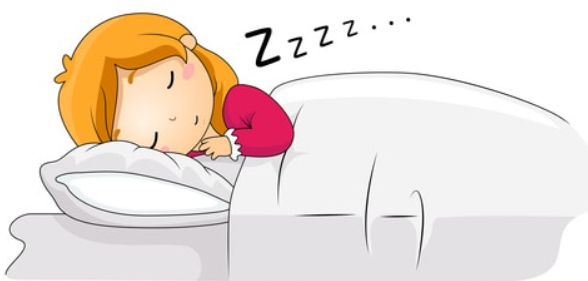 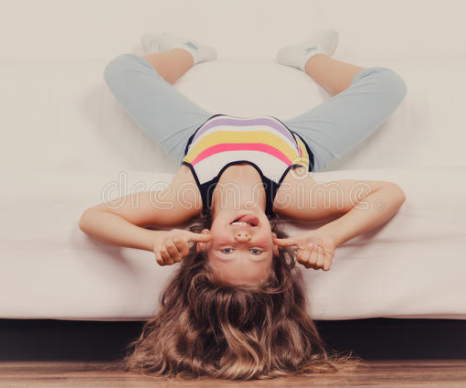 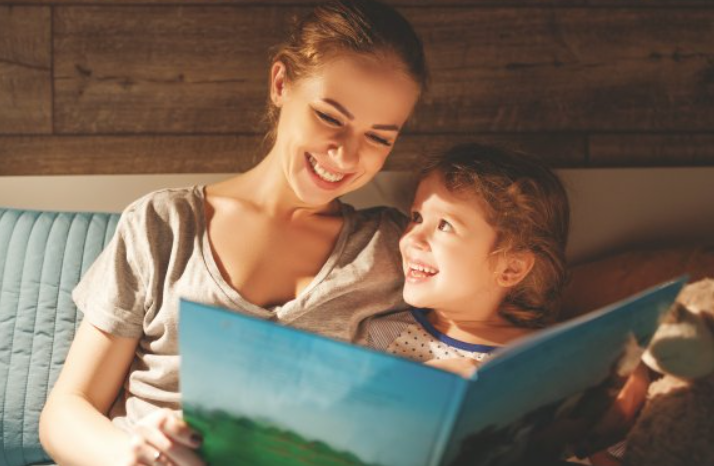 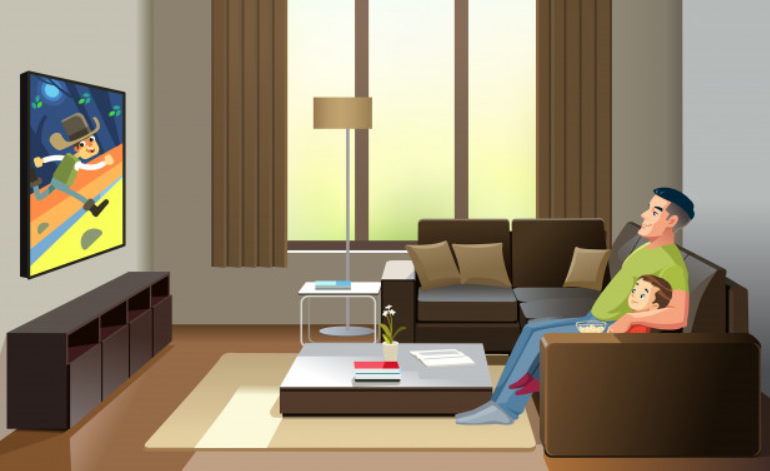 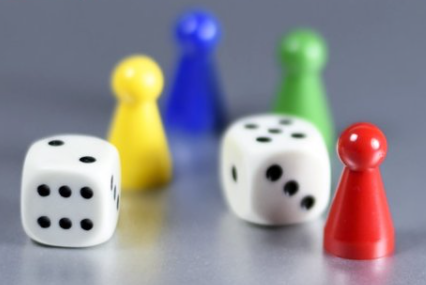 4
DOBRA KONDYCJA PSYCHICZNA
Zaspokajanie potrzeb
Wiara w swoje możliwości
Poczucie bycia kochanym
Pozytywne myślenie
Dobry plan dnia
5
DBANIE O HIGIENĘ OSOBISTĄ I ODPOWIEDNI UBIÓR
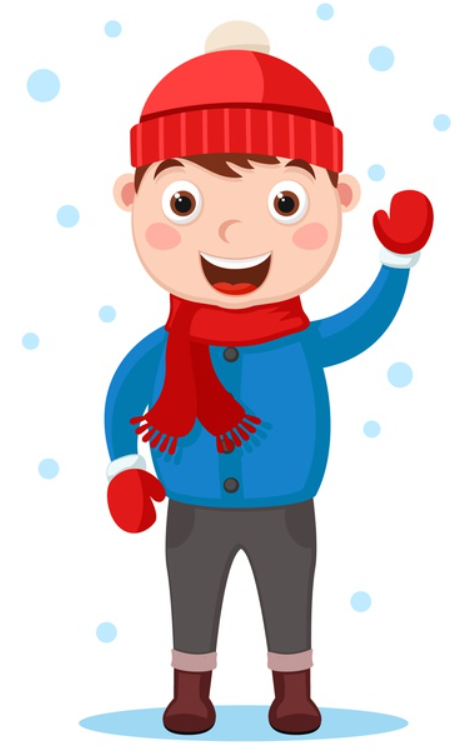 Dbanie o odpowiedni ubiór
Higiena uszu i  nosa
Mycie zębów
Codzienna kąpiel lub prysznic
Częste mycie rąk
Noszenie odpowiedniego obuwia
Dziękuję za uwagę
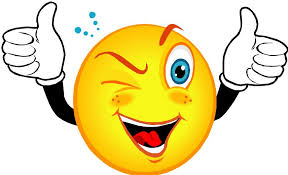 Przygotował: Jan Fryc kl. 2A